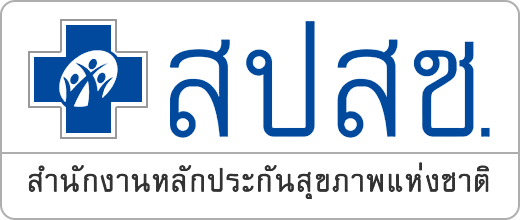 การสมัครเข้าใช้งานการขอ Username/Passwordผ่านระบบ Data Center
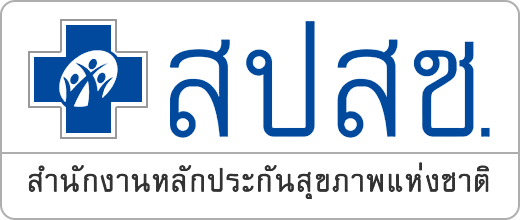 URL: http://dc.nhso.go.th/datacenter กดสมัครเข้าใช้งานในระบบ
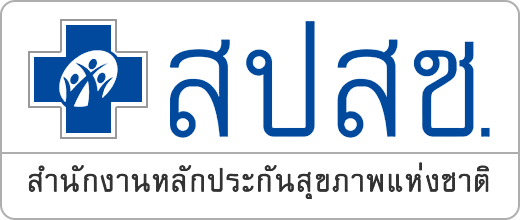 กรอกข้อมูลในรายละเอียดที่เป็น *ให้ครบถ้วน แล้วกดกรอกรายละเอียดและแนบเอกสารการขอ Username/Password แล้วกดถัดไป
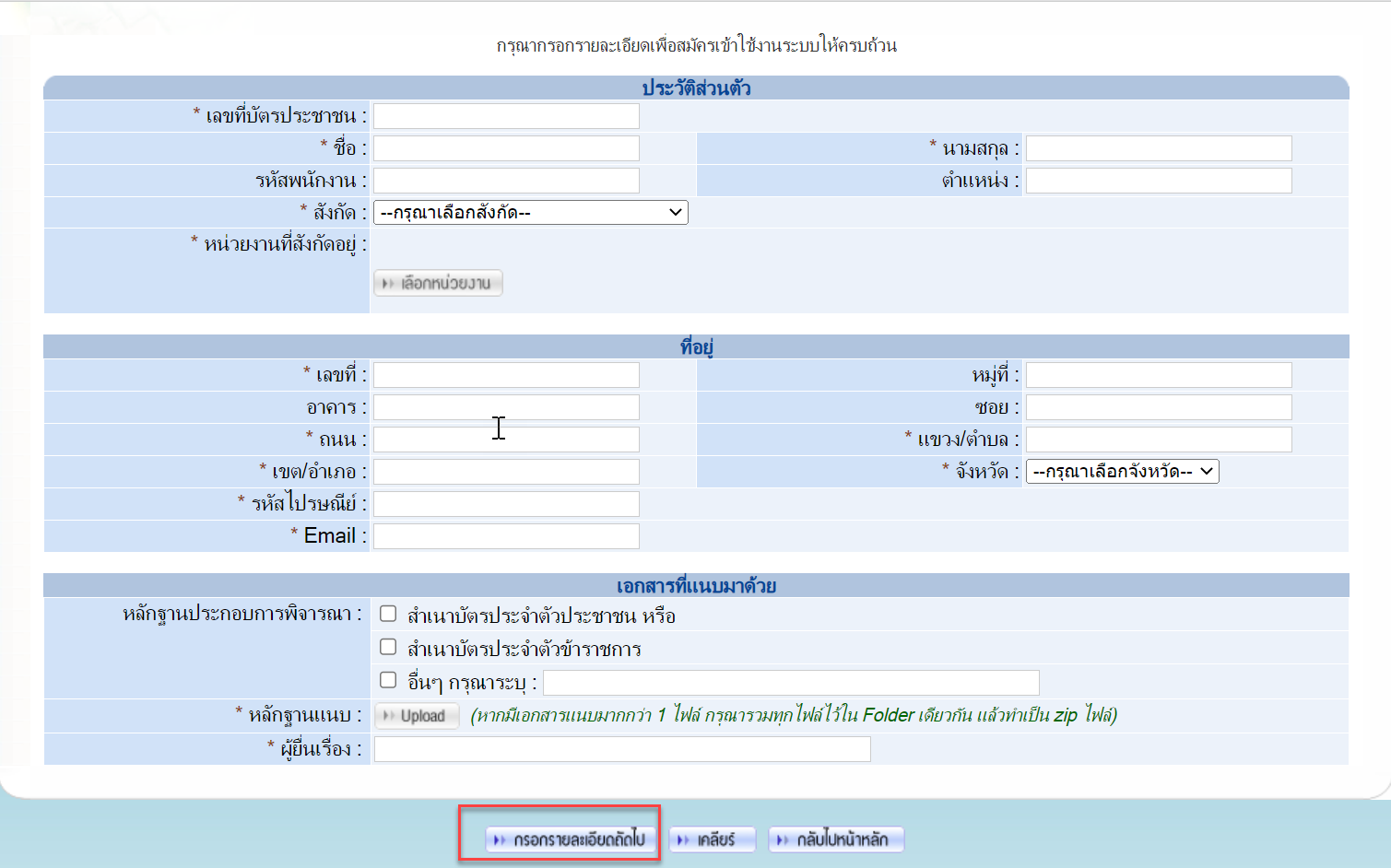 แนบแบบฟอร์มการขอ Username/Password
https://www.nhso.go.th/downloads
ดาวน์โหลดแบบฟอร์มขอสิทธิเข้าใช้งานโปรแกรม
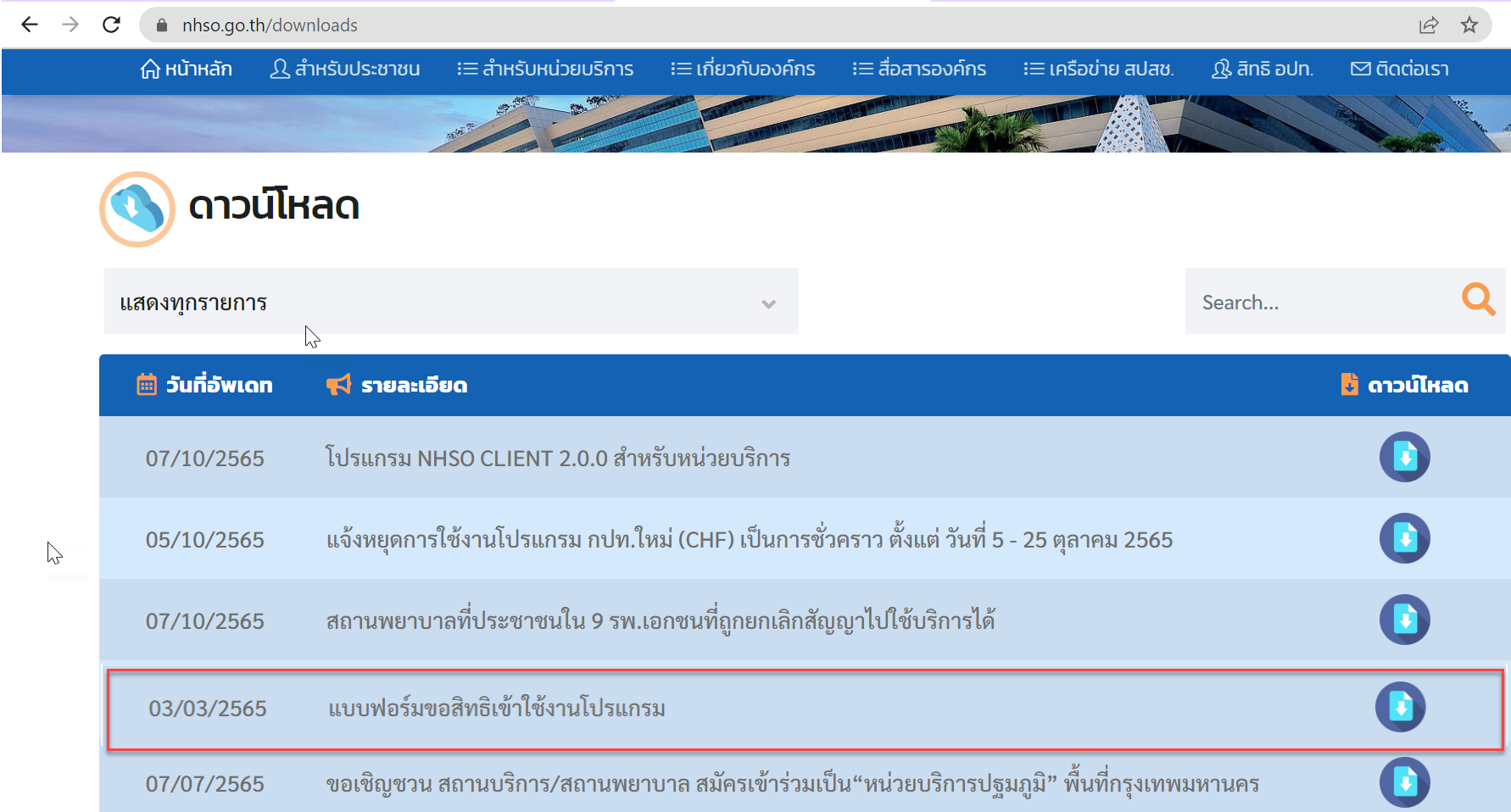 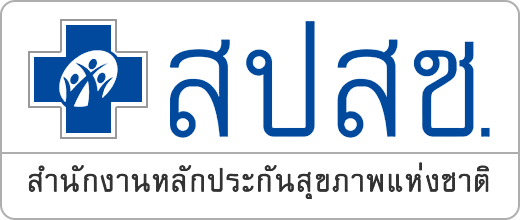 เลือกลำดับ 85 ระบบตรวจสอบและยืนยันการเข้ารับบริการ (New Authen)
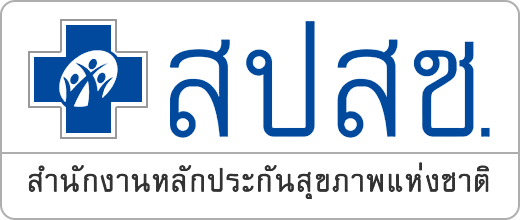 จากนั้นกดตกลง
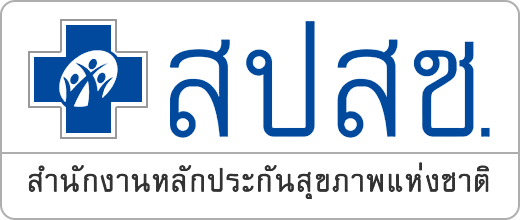 สอบถามรายละเอียดเพิ่มเติม ที่ IT HELPDESK  
เบอร์โทรศัพท์   1330 กด 5  กด 3
E-mail : ithelpdesk@nhso.go.th
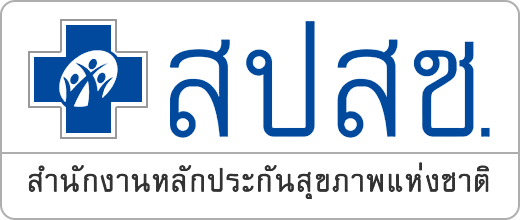